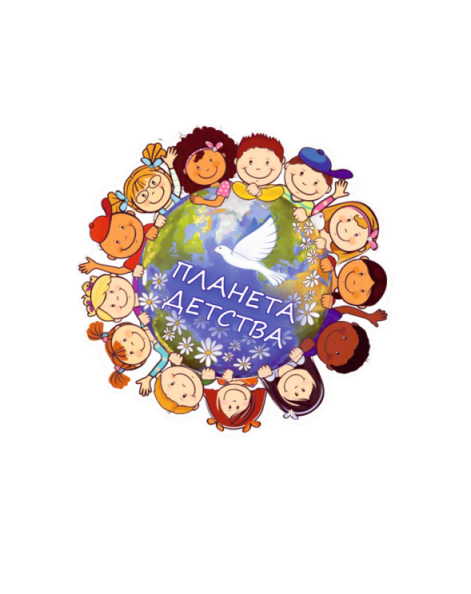 Уважаемые родители (законные представители)!В связи с переходом на дистанционную форму работы, предлагаю посмотреть  с детьми следующую презентацию, содержащую организованную образовательную деятельность «Музыка».
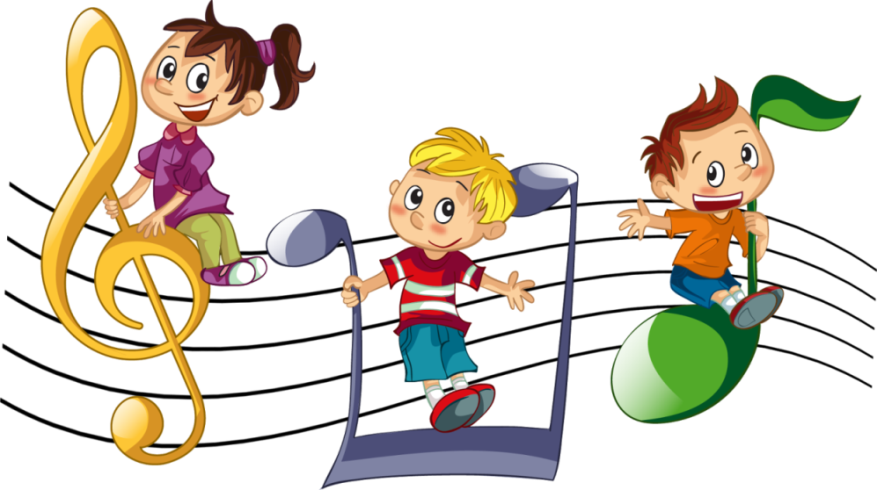 «Музыка»младшая группа «Капельки»Тема: «Песня, танец, марш»
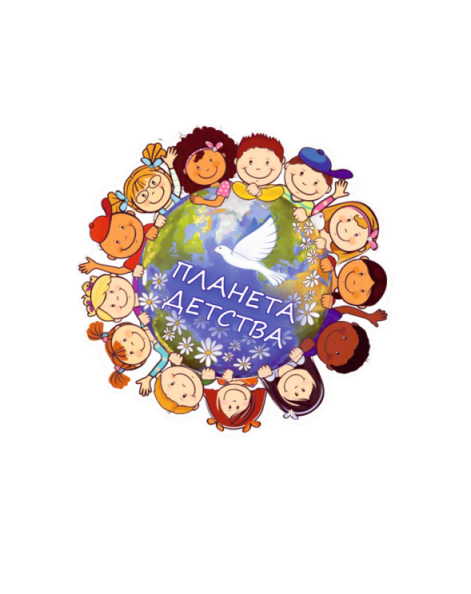 Городской округ Ханты-Мансийск
Ханты-Мансийского автономного округа-Югры
Муниципальное автономное дошкольное образовательное учреждение
«Детский сад №22 «Планета детства»
(МАДОУ «Детский сад №22 «Планета детства»)
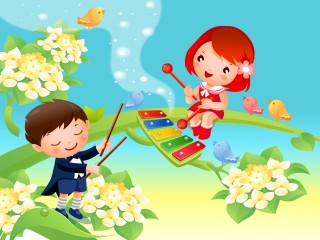 Подготовила:музыкальный руководительЮмашева С. С.
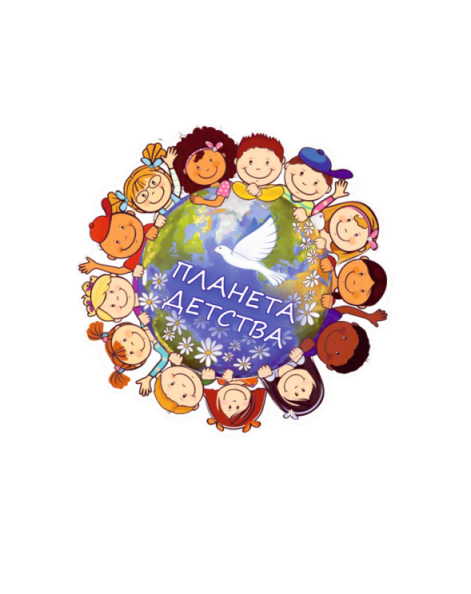 Музыкально-ритмическое движение
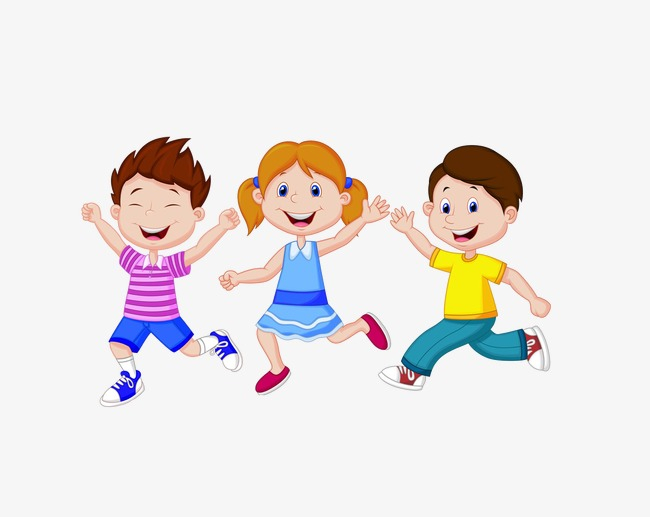 Упражнение «Ходим-бегаем»
 Раз, два, раз!Раз, два, раз!                                 Весело, весело мы идем!Раз, два, раз!Раз, два, раз!Песенку, песенку мы поем. 
 А теперь бегом, бегомИ по комнате кругом.Вот как быстро мы бежалиИ нисколько не устали!Вот как быстро мы бежалиИ устали — да, да, да!
Описание движений:
Дети стоят, свободно расположившись по комнате.
Такты 1-16: Маршируют.
Такты 17-28: Бегают по комнате.
С окончанием песенки сесть на пол и погладить свои ножки.
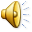 Нажмите на значок 
для воспроизведения.
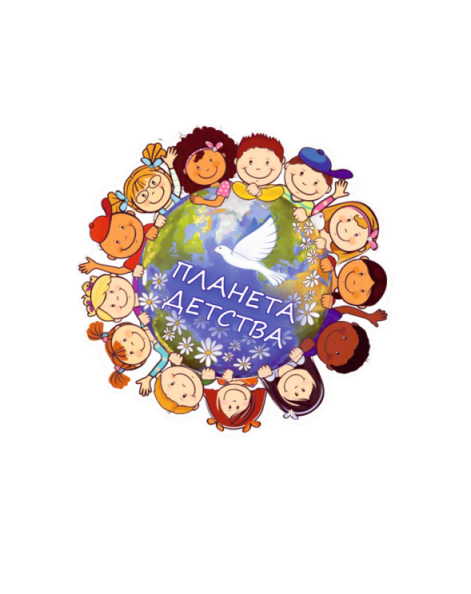 Пляска «Развлекалочка»
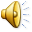 Нажмите на значок для воспроизведения.
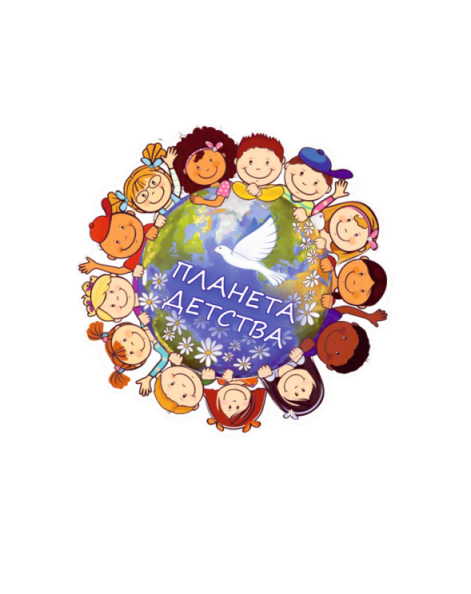 Слушание музыки«Камаринская»
Ребята, послушайте русскую плясовую музыку – «Камаринская».
Какая эта музыка по настроению?
(Подсказка: веселая, задорная, быстрая, плясовая, игривая.)
А теперь еще раз послушайте и похлопайте под музыку в ладоши!
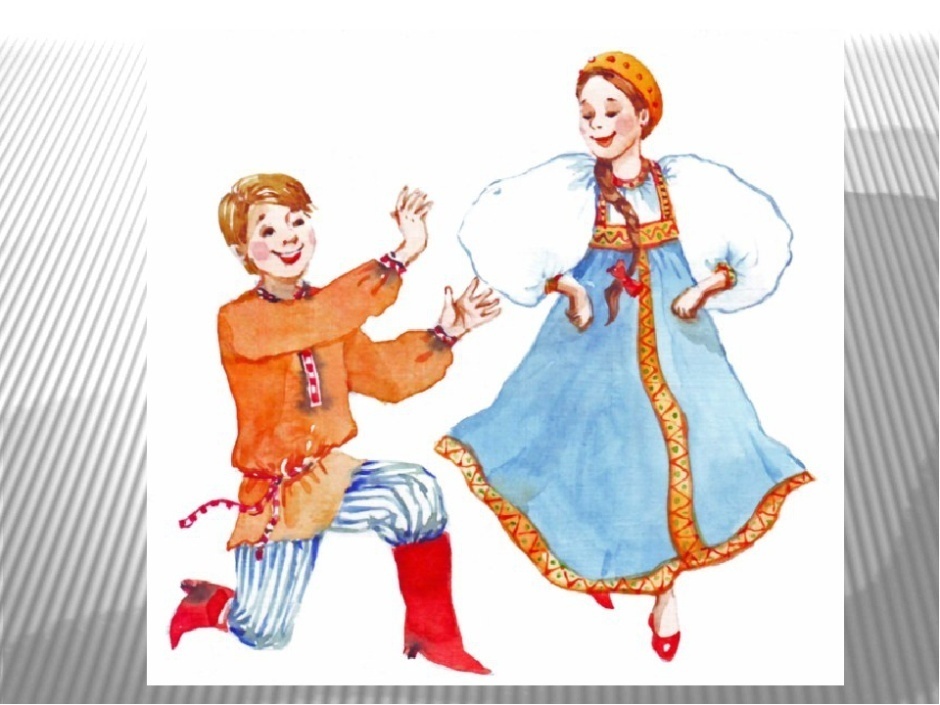 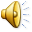 Нажмите на значок для воспроизведения.
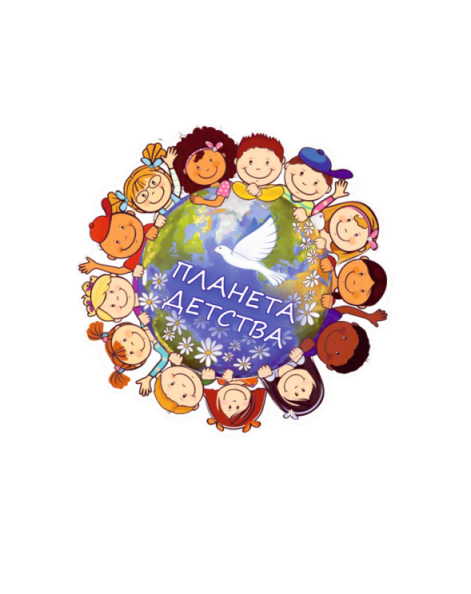 Пение
А сейчас, ребятки, отгадайте-ка загадку!
Кто трясётся за кусточком,Маленьким дрожит хвосточком?Ты трусливого узнай-ка –То наверно, серый …  (зайка).
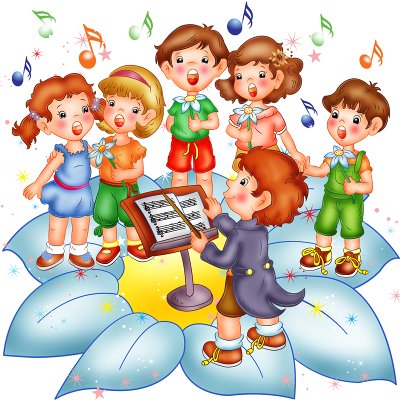 Послушайте новую песенку!
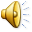 Нажмите на значок 
для воспроизведения.
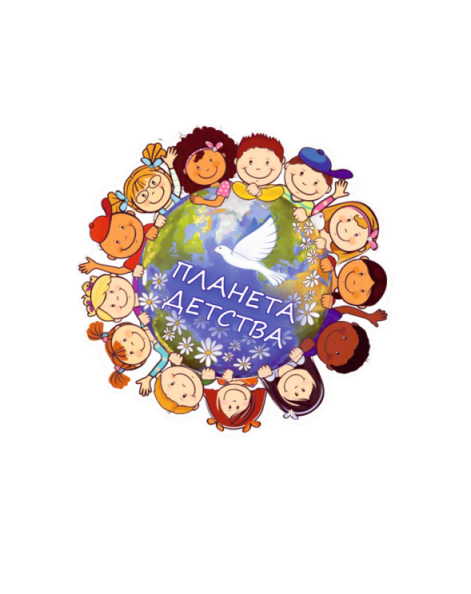 Пение
Выучите текст песни с детьми и попробуйте спеть вместе!
«Маленький зайка»   
Заинька-зайка!
Маленький зайка!
Длинные ушки
Быстрые ножки!

Заинька-зайка!
Маленький зайка!
Деток боишься
Зайка-трусишка!
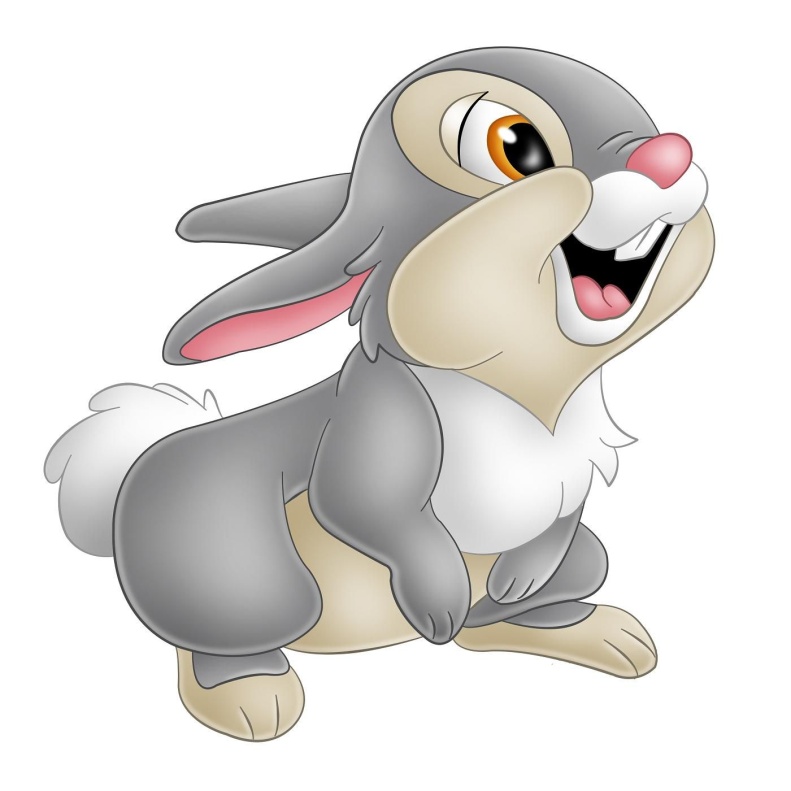 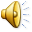 Нажмите на значок 
для воспроизведения.
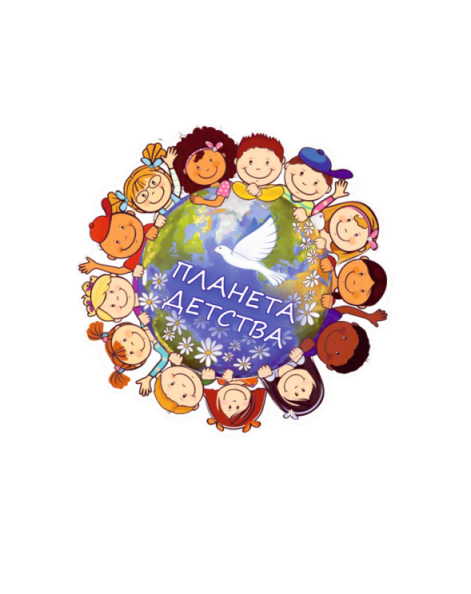 Музыкально-ритмическое движение
А теперь превращаемся в зайчиков…
Танец-игра «Маленькие зайки»
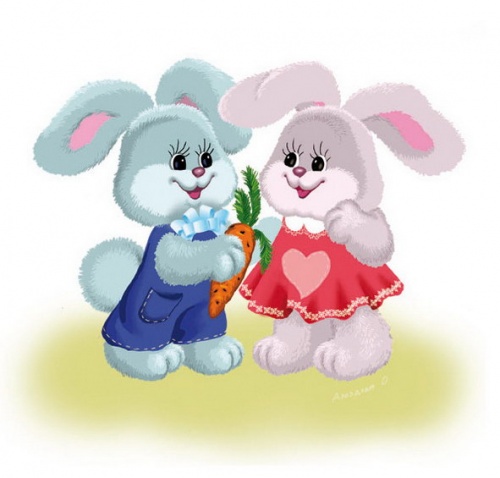 1 куплет. Присаживаются на корточки, «мерзнут».
2 куплет. «Греют» ушки, лапки.
3 куплет. Прыгают, как зайки, показывают рукой «хвостик».
4 куплет. Танцуют, выставляют поочередно ноги на пятку.
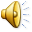 Нажмите на значок 
для воспроизведения.
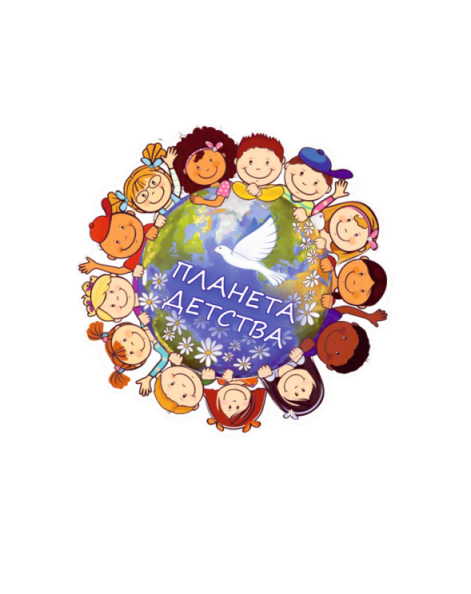 Спасибо за внимание!
В презентации использована:музыка: Е. Тиличеевой, Н. Мая, П. Чайковского, А. Александрова, С. Каптюхова;тексты: Н. Френкель, Л. Кириллова, Т. Бабаджан, ,а также песни в исполнении Юлии Селиверстовой.
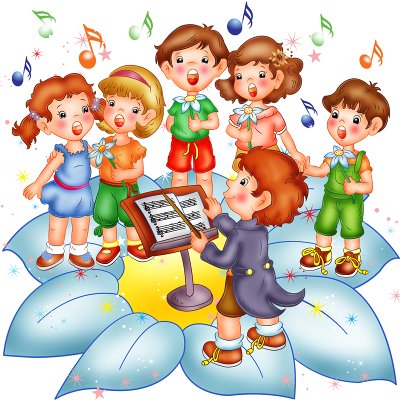